Bpcc meeting
September 25, 2018
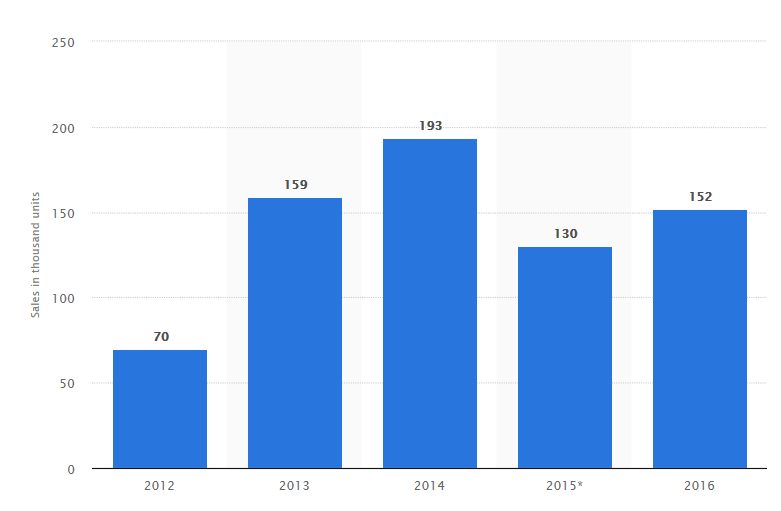 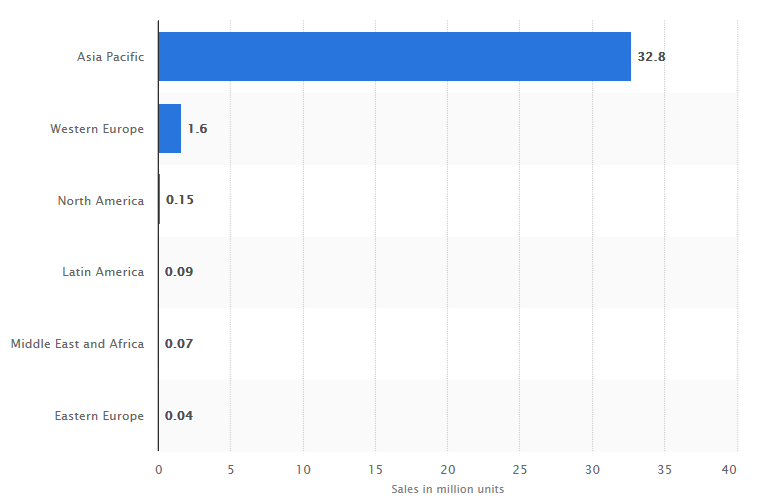 E BIKE SALE IN USA  2012 – 2016 (In Thousands)
WORLDWIDE SALE OF E BIKES IN 2016 BY REGION
China accounted for 92% of global sales in 2016

 34 Million sold globally in 2017

 263,000 units sold in USA in 2017 

Global E Bike sales to reach 40 million units in 2023
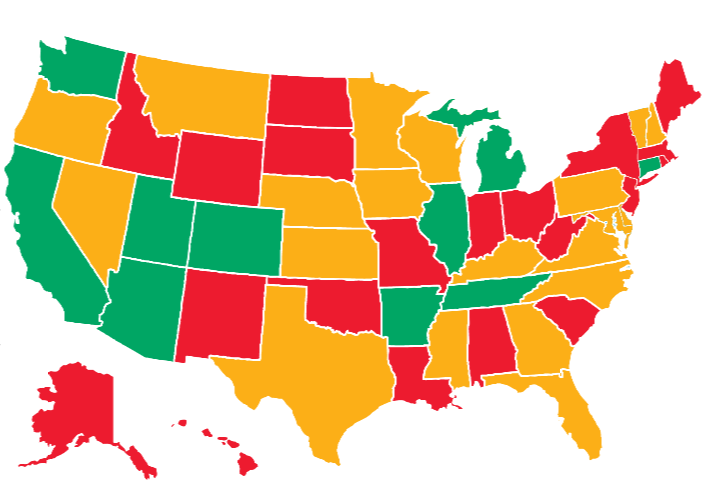 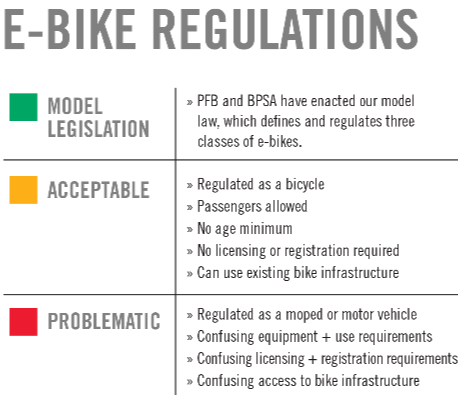 WA
UNDER STATE MOTOR VEHICLE CODES
Defines and regulates three
     Classes of e-bikes
Requires labels
CE
MI
UT
IL
CA
CO
AK
AZ
TE
Source: People for Bikes
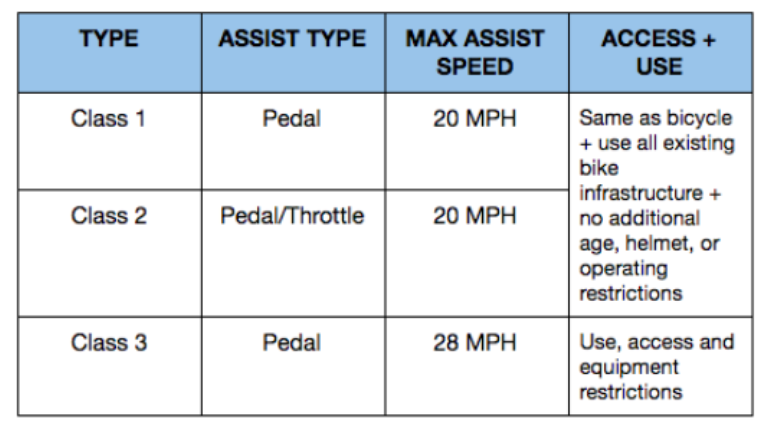 30 states define electric bicycles
10 have Model E Bike Laws
State vehicle codes do not apply to E-Mountain Bikes
[Speaker Notes: Utah and Tennessee does not allow e bikes on sidewalks but allows them on bike paths; Washington allows E1 and E2 on bike paths; Illinois does not allow e bikes on sidewalks; Az, MN and DE allows them on sidewalks and bike paths; Connecticu, MA does not allow them in sidewalks and bike paths;]
FLORIDA STATUTES
FS 316.003 (3) Bicycle-Every vehicle propelled solely by human power, and every motorized bicycle propelled by a combination of human power and an electric helper motor capable of propelling the vehicle at a speed of not more than 20 miles per hour on level ground upon which any person may ride, having two tandem wheels, and including any device generally recognized as a bicycle though equipped with two front or two rear wheels. The term does not include such a vehicle with a seat height of no more than 25 inches from the ground when the seat is adjusted to its highest position or a scooter or similar device. 
A person under the age of 16 may not operate or ride upon a motorized bicycle
Florida definition of an e bike is consistent with a Class 1 classification 
Class 2 and Class 3 bikes are Mopeds and require Class E license and registration
Pedal assisted e-bike with speeds over 30 mph is a motor cycle

316.008 - Powers of Local Authorities 
(1) Provisions of this chapter shall not deemed to prevent local authorities, with respect to streets and highways under their jurisdiction and within the reasonable exercise of the police power from 
(h) Regulating the operation of bicycles

316.995 Except as provided in s. 316.008 or s. 316.212(8), a person may not drive any vehicle other than by human power upon a bicycle path, sidewalk, or sidewalk area
If the electric motor is disengaged then you could legally ride a Class 1, 2 (with pedal option) or 3 e-bike on sidewalks and bike paths
[Speaker Notes: Consumer Product Safety Commission (CPSC) Regulation – electric motor less than 750 watts (1 HP) and max speed of less than 20 mph for a 170 lb rider
Meets manufacturing requirements under the Consumer Product Safety Act as opposed to manufacturing equipment requirements under motor vehicle safety act]
SAFETY CONCERNS

Unpredictability - Motorists underestimate speed of e-bikes and have been involved in near crashes

Safety hazard for pedestrians and slower cyclists
Dutch Study: 20% e-bike crash injuries end up in ICUs 
2015 Swiss Study: e-bike accidents more serious
2014 Danish Study: 10% of all cyclist fatalities 
Accounted for 37% of all crash injuries in China 2015

Illegal e-bikes on roadway 
Excessive speeds on home made conversion bikes
Powerful E Mountain bikes on public roads

Ft Myers Beach only local government in Florida to have passed e-Bike regulation based on safety concerns

Not allowed on sand, sidewalks, and bike paths
First offense gets a warning followed by $50 fine
Challenges
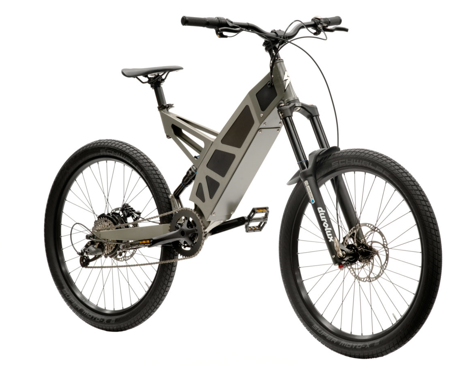 STEALTH P-7, P-7R
(20 MPH) (28 MPH)
$5,300, $6000
500 Watt, 1000 watt
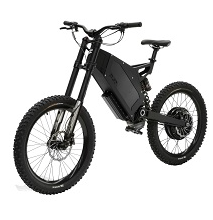 STEALTH B-52 
Top Speed – 50 MPH
$9,900
COMPARISON OF MOBILITY SERVICE ADOPTION CURVES IN US
WHY ARE SHARED E-BIKE AND SCOOTER SERVICES BECOMING POPULAR

Easy to use and low user costs

Smart phone proliferation 
adoption has grown from 35% in 2011 to 77% in 2018

Expands mobility options

Very convenient for first and last mile trips

Faster than ride-hailing services for trips 3 mile or less
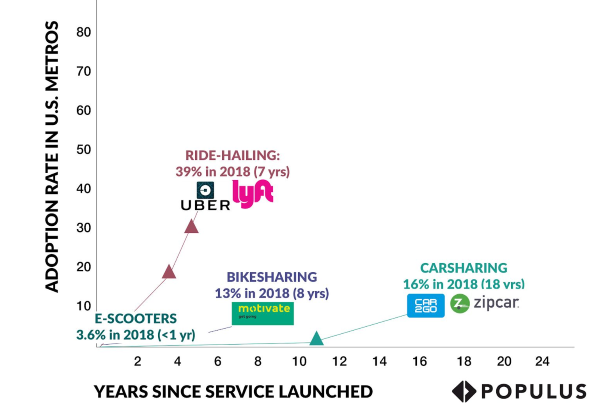 Representative sampling of over 9000 users across 11 major cities
SHARE OF VEHICLE TRIPS BY DISTANCE 2017
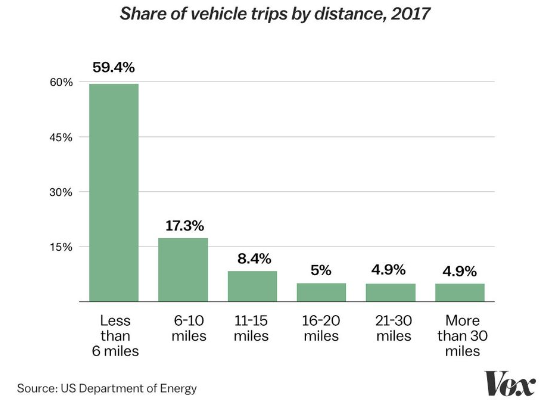 45% of car trips are 3 miles or less
ELECTRIC SCOOTERS AND FLORIDA STATUTES

FS 316.003 (44) MOTORIZED SCOOTER —Any vehicle not having a seat or saddle for the use of the rider, designed to travel on not more than three wheels, and not capable of propelling the vehicle at a speed greater than 30 miles per hour on level ground.
Manufacturing does not meet Federal Motor Vehicle Safety Act requirements
 Cannot be titled or registered
Cannot be operated on public roads and sidewalks
Must carry a driver’s license

316.008 - Powers of Local Authorities 
(7)(a) county or municipality may enact an ordinance to permit, control, or regulate the operation of vehicles, golf carts, mopeds, motorized scooters, and electric personal assistive mobility devices on sidewalks or sidewalk areas when such use is permissible under federal law. The ordinance must restrict such vehicles or devices to a maximum speed of 15 miles per hour in such areas
Rapid rate of private investment in Shared E-Bike and Scooter market 

Emergence of startup companies like Lime, Bird, Spin, Jump (Uber), Scoot, Skip
Bird valued at $2 billion, Lime at $1.1 billion, Skip at $100 million

FAMILIAR STRATEGY: Rogue release of E-Scooters and a strategy for act first and forgiveness later (San Francisco/Miami/Santa Monica/Milwaukee/…………….)

Cities forced to 
Issue cease and desist letters 
Pass legislation and introduce Pilot Programs 
Issue operating permits, execute contracts

Shared E-Scooter programs launched in over 75 cities across US in fall 2017 and spring 2018
E-SCOOTER SHARED MOBILITY PROGRAM
[Speaker Notes: Backed by venture capital from Uber, Sequoia Capital and Alphabet Inc.
Cambridge/LA/Nashville/Washington DC/Reno/Indianpolis/Scottsdale/Fresno/Austin/Denver/Milwaukee]
BUSINESS MODEL 

 E Scooter Shared Mobility companies cover 100% of equipment, marketing, and operation costs

Going dockless saves millions to operators

Ride share apps for locating scooters, payment, unlocking

$1 to unlock plus $0.15 per every minute
$2.50 for 10 minutes, $10 for 1 hour

Low cost maintenance through independent contractors
Juicers/Mechanics/Fleet Gatherers
Makes $5 to $20 per scooter
Miami juicer made $90/day
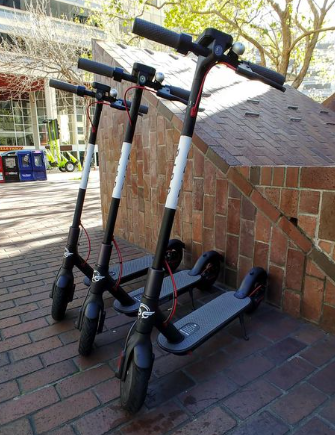 [Speaker Notes: Result of the gig economy]
BIRD OPERATES IN 75 CITIES
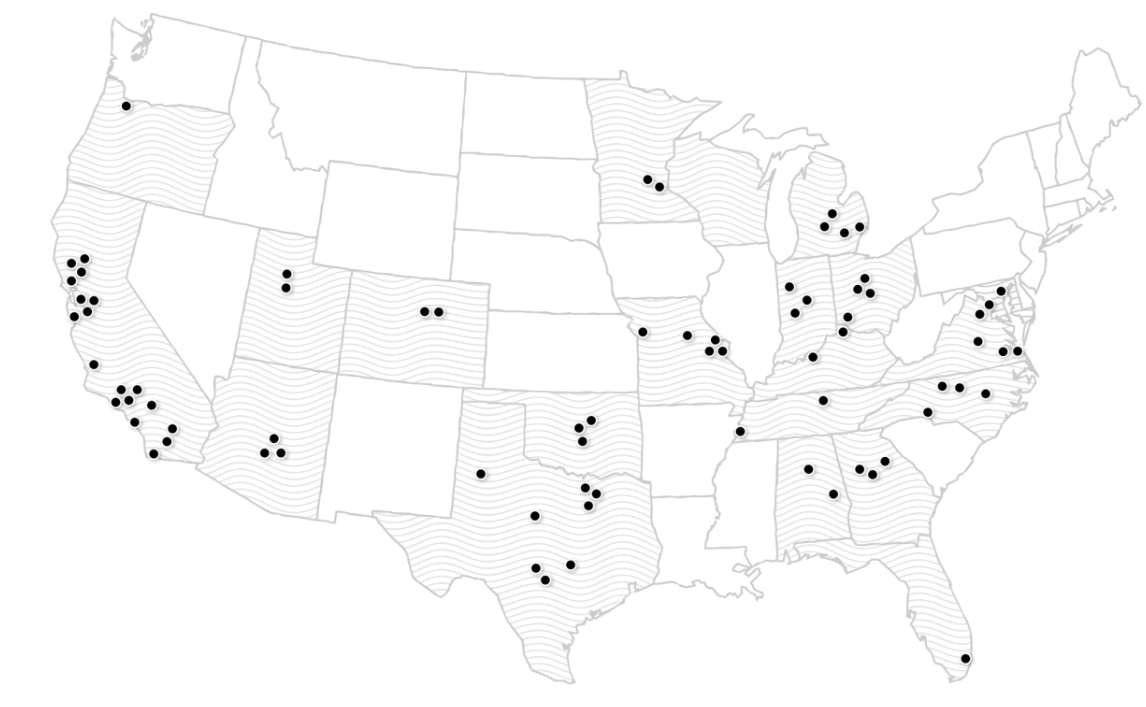 Source: Bird Website
FLORIDA LOCAL GOVERNMENT LEGISLATION
City of Coral Gable first city in Florida to regulate Electric scooters

Pilot Program launched and extended to November
Contract with Spin and Lime for deployment of scooters
Restricts 75 scooters per operator at any one time 
Some restrictions on scooter operation on sidewalks 
Final decision to be made by City Commission after pilot program

City of Miami (10,000 Miamians made 30,000 trips before cease and desist notice)  
    Legislation proposed to amend Chapter 8 of City Code
Establishes 6 month pilot program 
E scooters to be deployed in Downtown, Brickel, and Coconut Grove
Provision to extend pilot program
Sets rules for fleet size, data sharing, etc.
50 scooters each for first 2 weeks, another 50 the following week
Monthly reevaluation -  increase by 25% if each scooter used at least 3 times/day
Scooters will be permitted on both streets and sidewalks

Lime targeting City of Fort Lauderdale
[Speaker Notes: August 28 initial expiration date
Ponce De Leon/Miracle Mile/Girals Plaza]
PUBLIC PERCEPTION OF E-SCOOTERS BY CITY
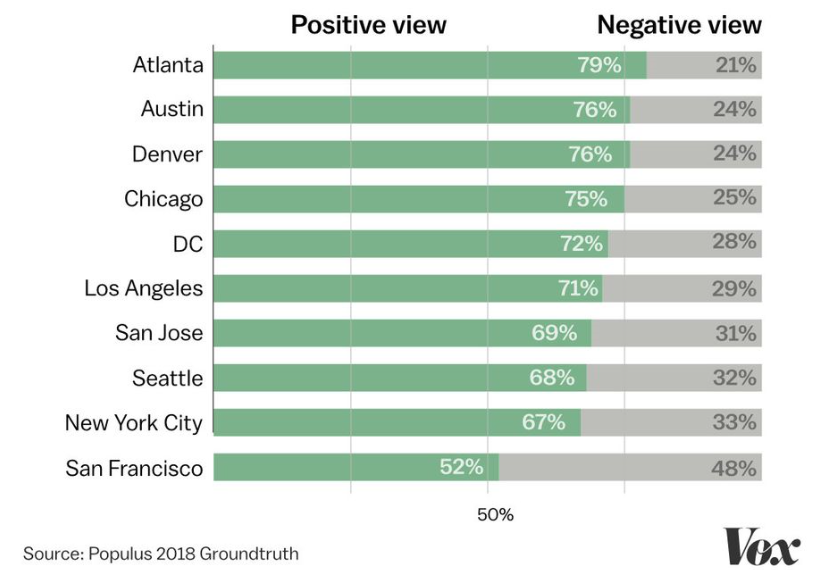 [Speaker Notes: Populus conducted study based on a representative sample in May and June 2018 of over 7,000 people across 11 US cities]
PUBLIC PERCEPTION OF E-SCOOTERS BY INCOME
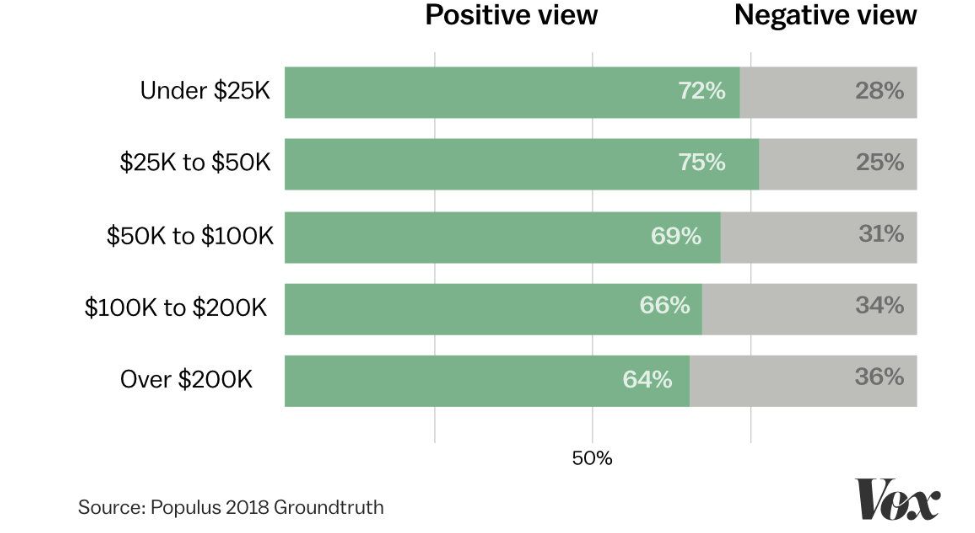 Dockless shared electric bikes and scooters increases transportation equity
SAFETY CONCERNS

San Francisco trauma specialists reported scooter injuries ranging from skinned knees to head traumas
5 to 10 e-scooter related injuries a week

Washington Post reported that scooter accident victims are showing up at ERs with broken noses, wrists and shoulders, facial lacerations and fractures
34 serious accidents  reported in Santa Monica

Bird is forming a e-scooter safety advisory council led by former NHTSA official
Lobbying against California legislation on use of helmets 

Data collection challenges
Scooter crash injury is reported under ‘other’ injuries

Learning curve, lack of riding etiquettes

No safety regulations - 

Mechanical failures resulting from poor maintenance
Applicants need only a vehicle and smart phone to qualify